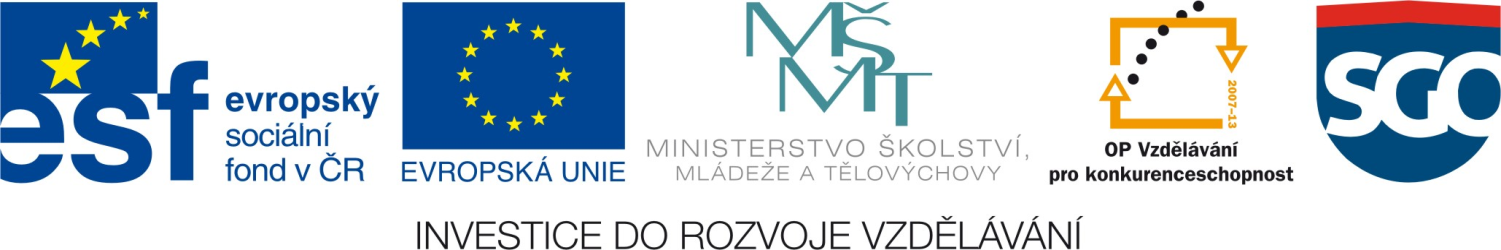 Poslední Přemyslovci
Český stát ve 13. století


Tato prezentace byla vypracována v rámci projektu Inovace výuky společenských věd.   Registrační číslo: CZ.1.07/1.1.04/03.0045
Český stát ve 13. stol.
Poslední Přemyslovci
Přemysl Otakar I.       	(1198 - 1230)
Václav I.                     	(1230  - 1253)
Přemysl Otakar II.      	(1253  - 1278)
Václav II.			(1283  - 1305)
Václav III.			(1305  - 1306)
Přemysl Ot. I. (1198 – 1230)
Konec vnitřních bojů o český trůn
Seniorát nahrazen PRIMOGENITUROU

Využil spory Welfů a Štaufů v Říši
1212 Zlatá bula sicilská od císaře Fridricha II.

PRÁVO
Na dědičný titul
Investovat biskupy
Volit císaře

POVINNOST
Účastnit se říšských sněmů
Na korunovaci císaře poskytnout 300 oděnců nebo 300 hřiven stříbra
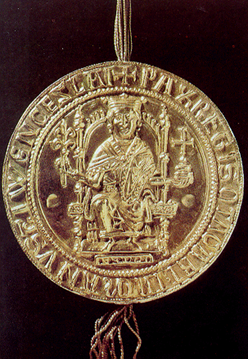 Zlatá bula sicilská
KOLONIZACE
Kolonizace – příchod Němců do pohraničí 
Tzv. empfyteutické, zákupní právo
Založení 13 královských měst (Olomouc)
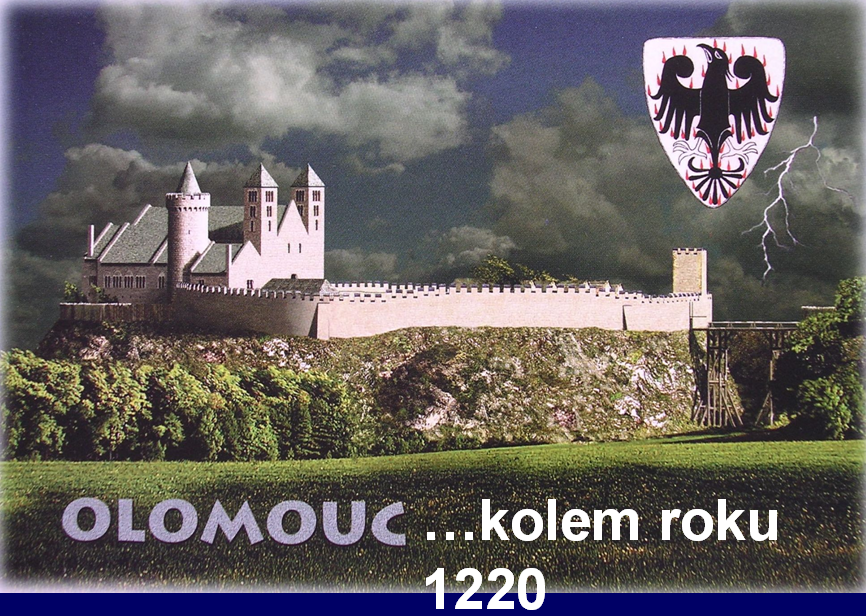 Změny
Nový znak
Místo orlice dvouocasý  lev
Nová měna
Místo denárů brakteáty

Střet krále s církví
S pr. Biskupem Ondřejem
1222 – konkordát
kompromis
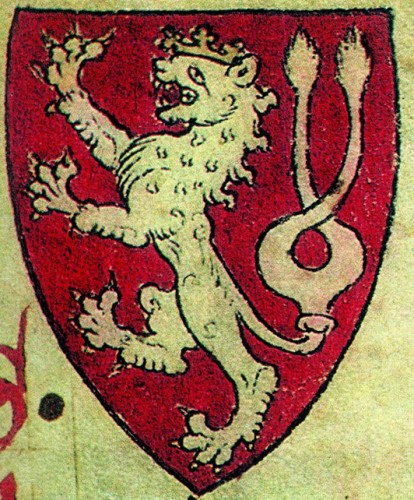 Václav I.
Těžba stříbra v Čechách (JIHLAVA)
Čelí nájezdům Mongolů – 1241 vpadli na Moravu
Jeho dvůr – střediskem rytířské kultury ( podporoval hony turnaje – zábava pro nižší a vyšší šlechtu
Rozkvět zbožnosti
Sestra - sv. Anežka Česká (od 1989)
Uvedla do Čech františkány a klarisky
Založila klášter sv. Františka a jediný český řád křížovníků s červenou hvězdou
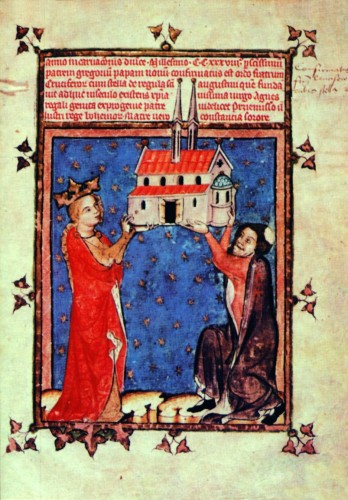 Přemysl Otakar  II.
Král železný a zlatý – nejslavnější a nejmocnější přemyslovský panovník v Čechách i ve střední Evropě
Přemyslova říše – Silný hospodářský i politický celek
Výbojná politika a výhodné sňatky a smlouvy: Rakousy (sňatek s Markétou Babenberskou) rozšířeny 1269 dědictvím (Korutany, Kraňsko) a vítěznou válkou s uherským králem Belou IV. R. 1260 u Kressenbrunnu (zisk Štýrska), 1261 nový sňatek s uherskou Kunhutou
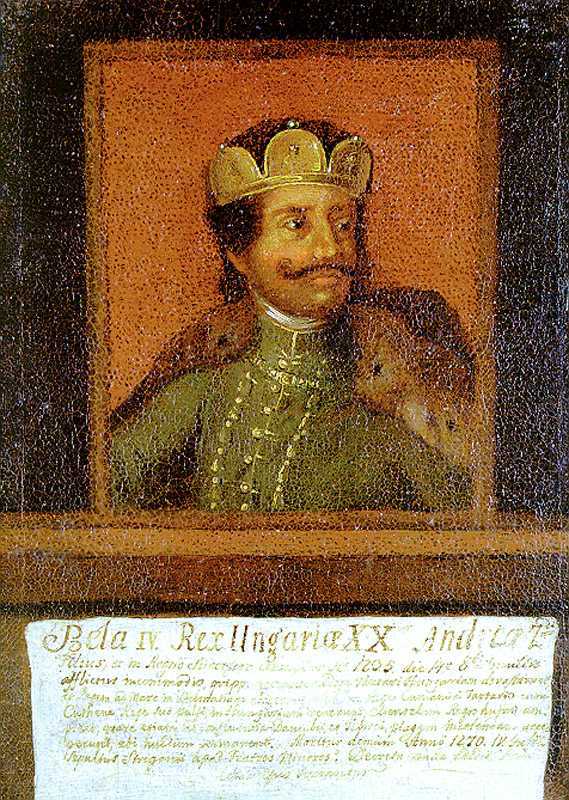 1266 obsazeno Chebsko – České panství sahalo od Krkonoš až k Jaderskému moři
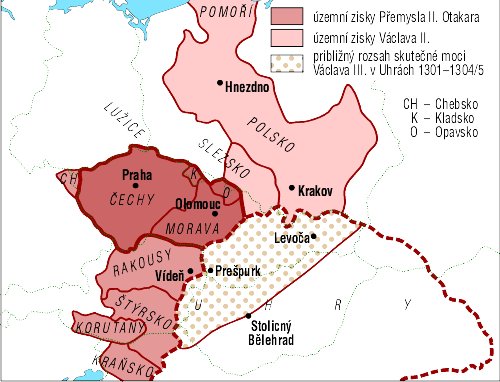 Vnitřní politika Přemysla Otakara II.
Počátky zemského soudu v Čechách – nejvyšší soudní orgán šlechty, vznik desek zemských, zemský sněm
Domácí odboj – včele Záviš z Falkenštejna, 1276 – 1278 povstání české šlechty proti králi potlačeno
Podpora městské kolonizace (25 měst, např. Kolín, Čáslav, Písek …….)
1278 bitva na Moravském poli, Přemysl Otakar II. zabit Rudolfem Habsburským
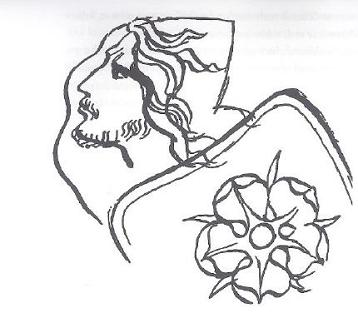 Václav II.
Sňatek s Gutou  (dcera Rudolfa Habsburskéhoského )
Ovlivněn Závišem z Falkenštejna (z rodu Vítkovců )
Obnoven pořádek v zemi
Opozice proti Závišovi (obžalován z úkladů proti králi, zajat, popraven pod hradem Hluboká v r. 1260
Václav II. upevnil pozici českého státu ve stř. Evropě ( obratný diplomat)
Václav II.
České země rozkvět , bohatství – otevřeny stříbrné doly v Kutné Hoře (patřily k nejbohatším v Evropě)
1300 – vydán Horní zákoník ( IUS REGALE MONTANORUM ) stanovil pravidla týkající se těžby a výnosů z ní, obsahoval prvky sociální péče o horníky
Ražba pražských grošů ( vyhledávané platidlo v celé Evropě)
Václav II.
Obklopen přepychem,učenci a vzdělanci  (usiloval o založení univerzity v Praze)
Zahraniční politika - úspěšná 
Orientace na Polsko - sňatek s Eliškou Rejčkou (Piastovna)
1301 – vymření Arpádovců ( uherská koruna nabídnuta Václavu II. – přijal ji pro svého syna Václava – jako uherského krále Ladislava V.
1305 – Václav II. umírá
Václav III.
1305 – nastupuje na trůn v 16 letech
Vzdal se uherské koruny, rozhodnut pro korunu polskou – snaha potlačit odboj polské šlechty vedený Vladislavem Lokýtkem
4. 8. 1306 v Olomouci zavražděn – vymření Přemyslovců po meči
Zdroje:
Portréty panovníků použity z knihy: Čornej, P.: Panovníci českých zemí. Fragment 2003
http://www.zlate-mince.cz/CRS_1998_Premysl.htm
http://upload.wikimedia.org/wikipedia/commons/thumb/0/00/Lev_erb_kunhuta.jpg/120px-Lev_erb_kunhuta.jpg
http://www.praha.eu/public/1/57/96/839481_80681_anezka_rok_hleani_2.jpg
http://olomoucky.rej.cz/fotky/2009/hradolomouc-1220r.jpg